Муниципальное бюджетное дошкольное образовательное учреждение комбинированного вида
«Интеграция современного игрового оборудования  - путь к  формированию ЗОЖ  у дошкольников»


Подготовила презентацию 
Учитель-логопед: Плотницкая Л.А.
Интеграция современного игрового оборудования – путь к качественному педагогическому процессу  и способ формирования здоровьесберегающего поведения у детей
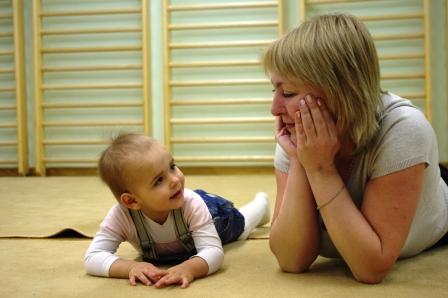 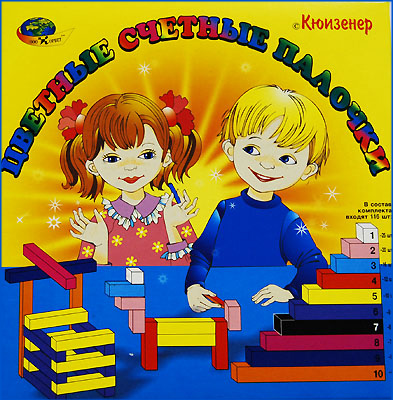 Полифункциональное нестандартное оборудование, изготовленное своими руками
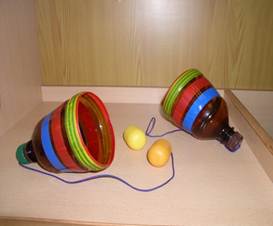 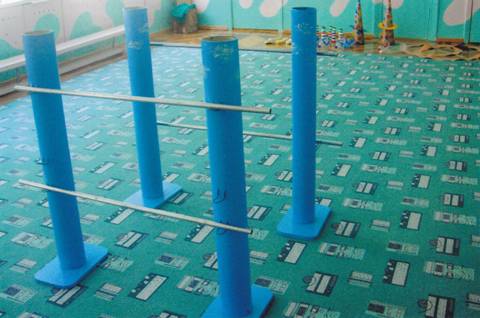 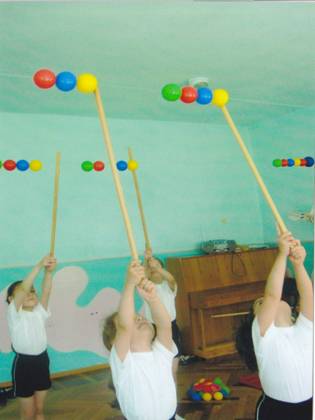 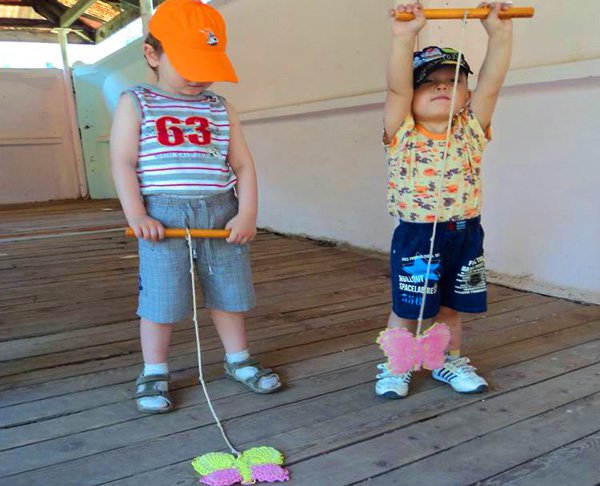 Сухой душ
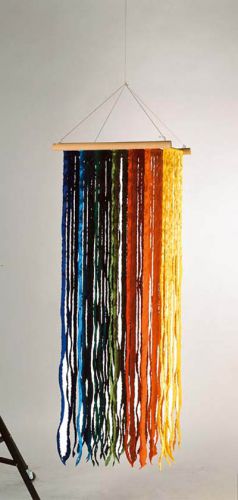 Комната релаксации
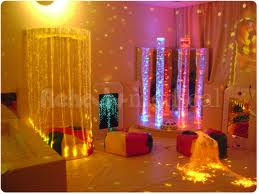 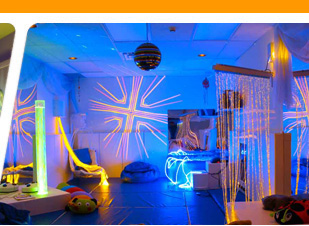 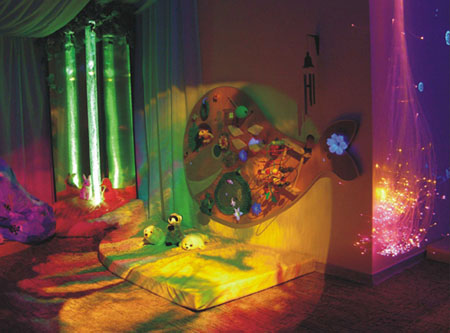 Сухой бассейн
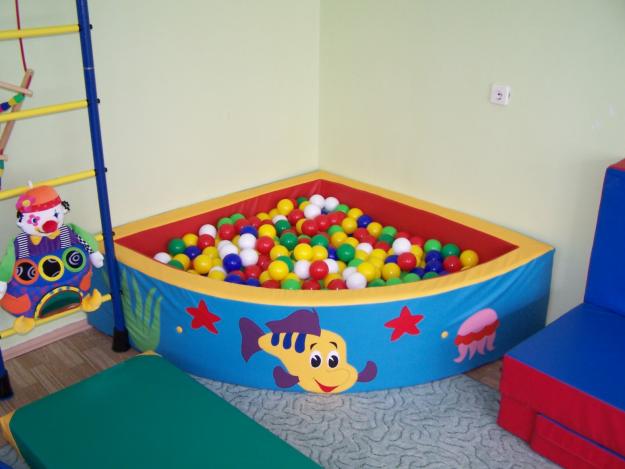 Пуфик - кресло
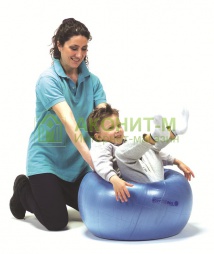 Мячи - гиганты
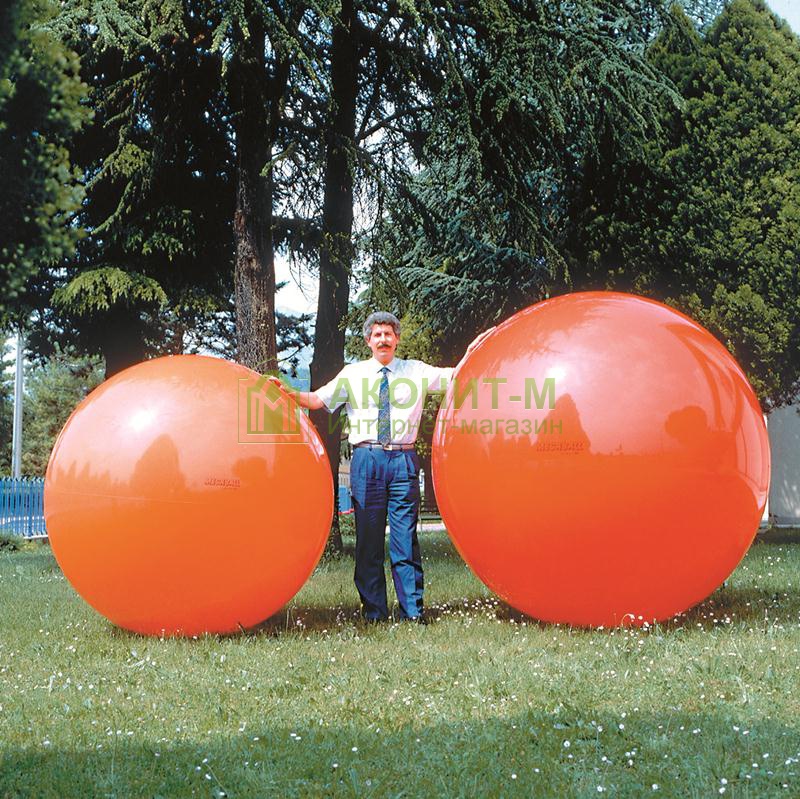 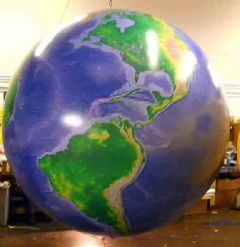 Мячи - попрыгунчики
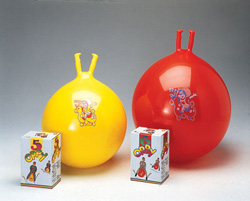 Безопасная пузырьковая колонна
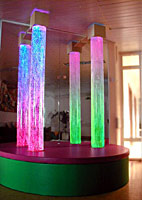 Волшебная нить
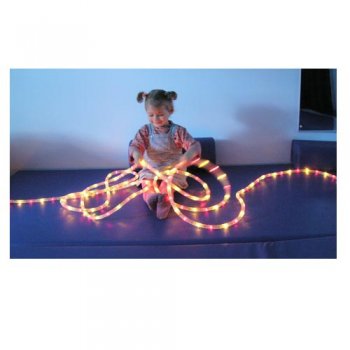 Млечный путь
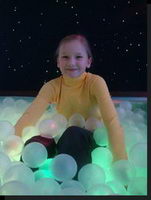 Ковер «Млечный путь»
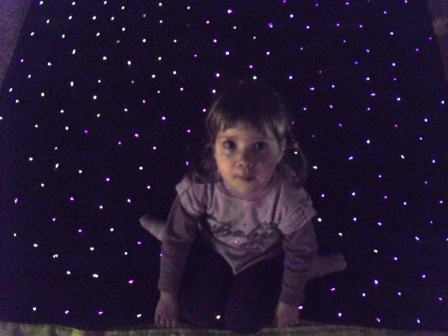 Спасибо за внимание!
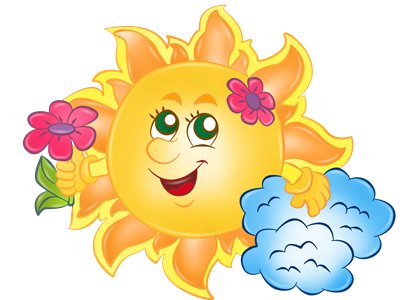